Methods to Minimize Commercial Vessel-Generated Marine
Acoustic Pollution
Lauren Hilliard, Dave McHorneyMichael Palmieri, Grace Pelella
1
[Speaker Notes: (L) Hi everyone, we are the US Coast Guard group and Im Lauren Hilliard, …, and researched methods to minimize commercial vessel generated marine acoustic pollution.]
Acoustic Pollution Is Endangering Marine Life
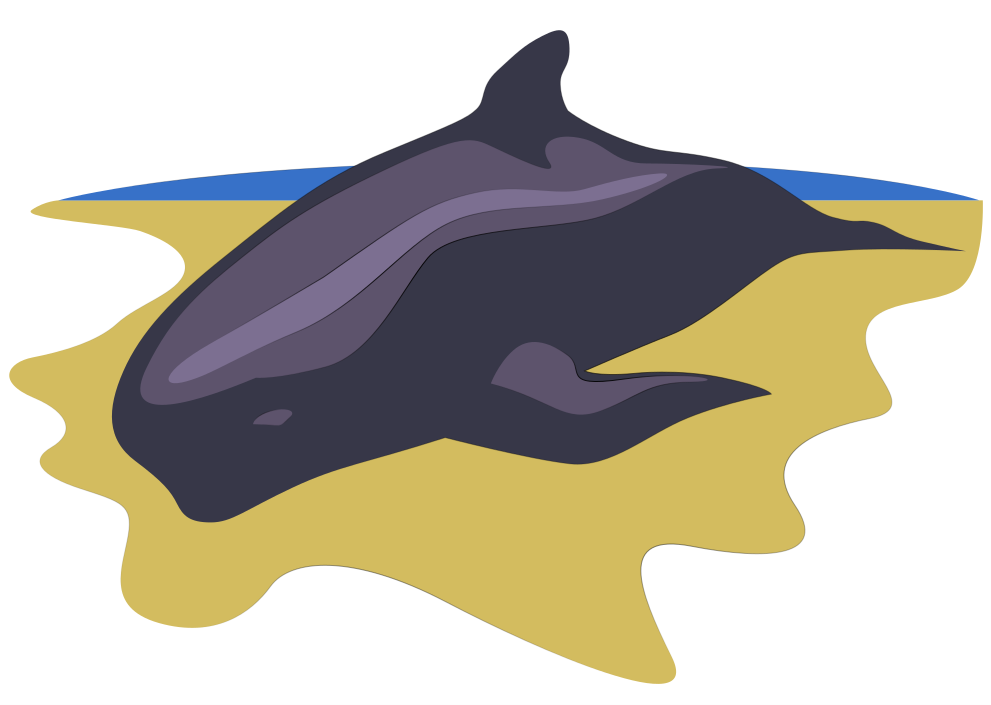 2
[Speaker Notes: L
Noise from commercial shipping is both physically and psychologically harming marine life and as the commercial shipping industry continues to grow, the issue will only get worse. Were going to play you a clip to illustrate how serious this problem is
https://wonderopolis.org/wp-content/uploads/2016/06/Beached_Whale_Featured_xl_20426341_(Custom).jpg]
There are Many Sources of Underwater Noise
Vessel Noise
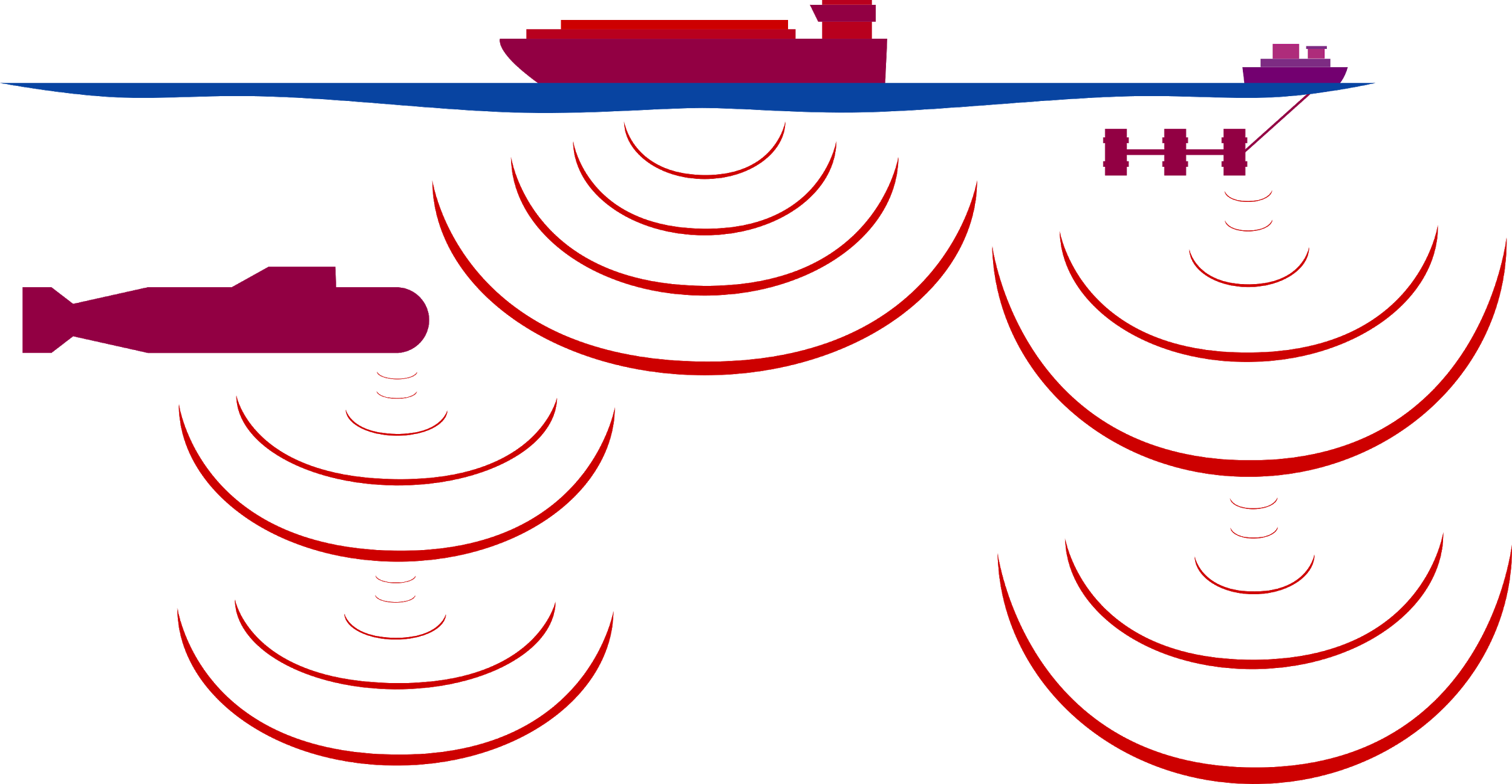 Seismic Airgun Surveys
Military & Civilian SONAR
3
[Speaker Notes: L
Man Made underwater noise comes from several sources. SONAR and seismic airgun surveys are relatively well-known ones, producing short repetitive pulses of high volume noise. Shipping noise, by contrast, creates a continuous hum. This is expected to become more intense as the volume of global shipping traffic continues to increase.

L]
Sound is a Form of Energy
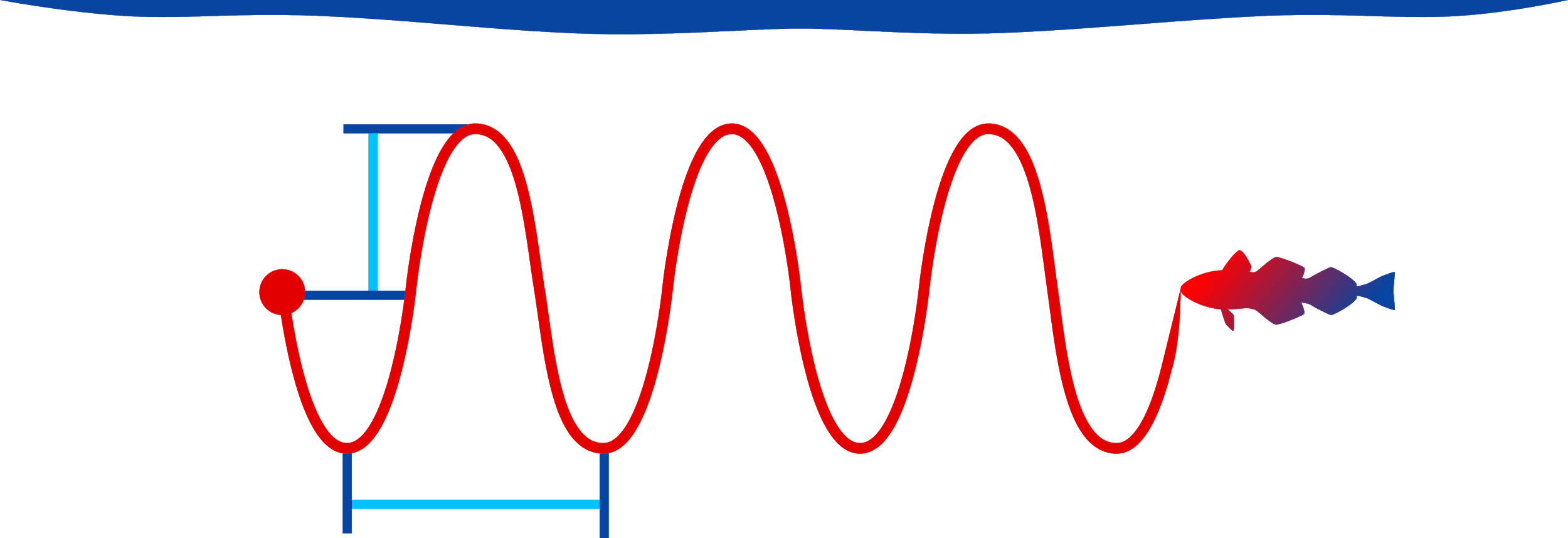 Amplitude
Wavelength
4
[Speaker Notes: Grace
Sound travels a lot faster in water than in air (4x)
Ships emit low-frequency, which makes the sound essentially travel literally across oceans]
The Coast Guard Enforces Maritime Pollution Regulations
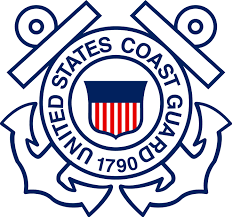 Ballast Water
Release
Chemical Spillage/Dumping
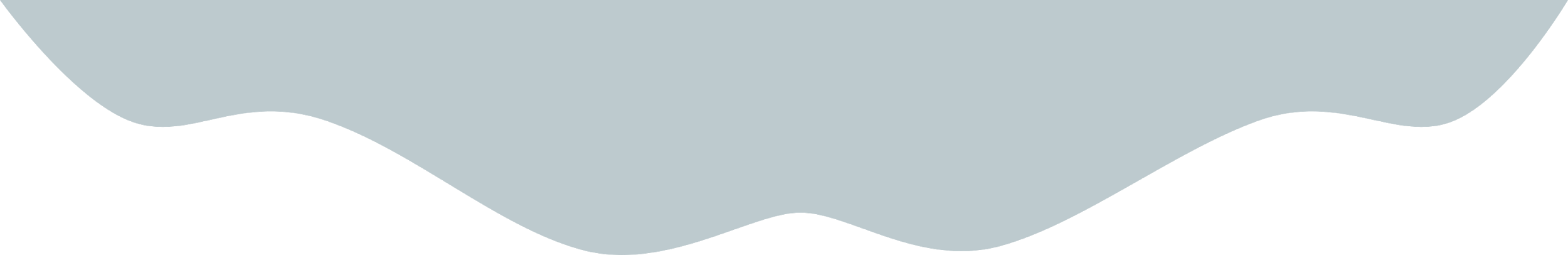 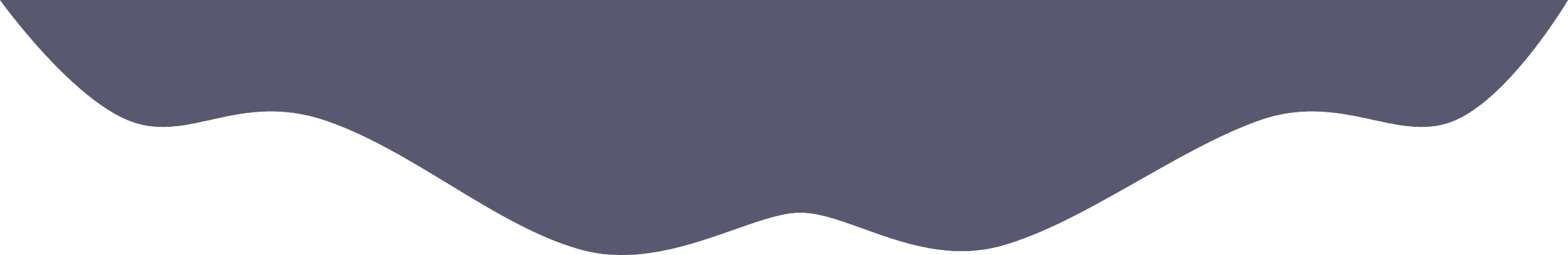 Underwater 
Sound
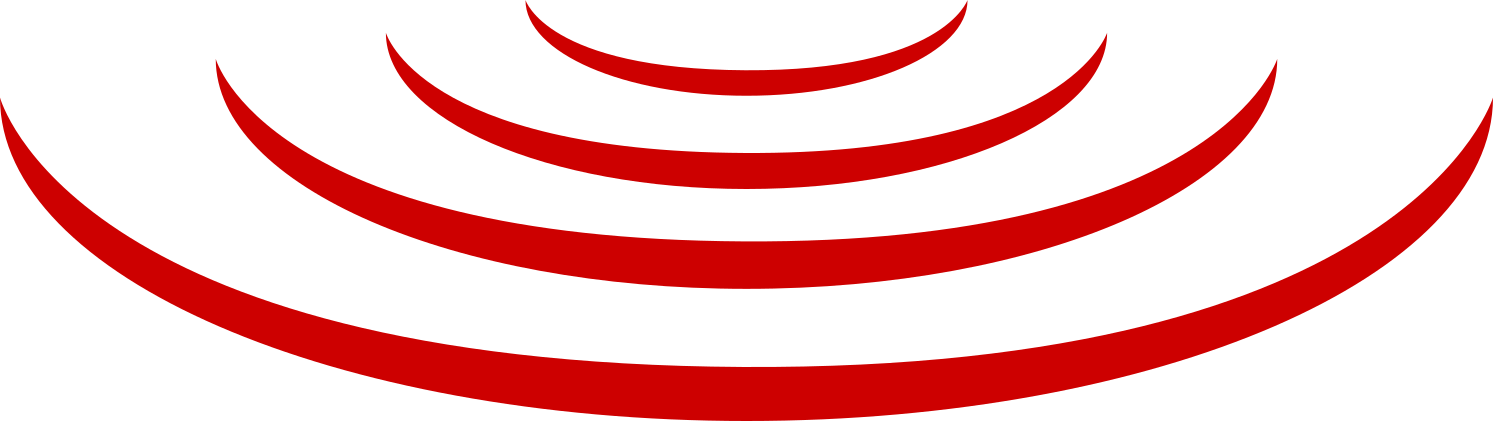 5
[Speaker Notes: Lauren
The Coast Guard has taken the lead on reducing ballast water pollution and enforcing rules against chemical dumping, but they are interested in the effects underwater sound has on marine life and what can be done to reduce its impact]
Review Primary Literature
Overview of Commercial Shipping
Regulations and Policies
Impact on Marine Life
Methods that Minimize Acoustic Pollution
1
2
3
4
6
[Speaker Notes: M
The first method we used to complete all of our 4 objectives was primary literature reviews. We researched ...]
Conducted Interviews with Experts in Government Agencies and the Private Sector
Marine Biologists
Acoustic Engineers
Naval Architects
Environmental and Sustainability Experts
Environmental Regulators
Compliance Investigators
Commercial Shipping Representatives
7
[Speaker Notes: M
In order to collect the data, we will be conducting numerous interview with experts in academia… we will talk with maersk to … USCG and NOAA with regulations … what they want to see in our catalogue and how we should present it]
Objectives
Identify Methods that Reduce
Acoustic Pollution
Assess the Feasibility
 of Noise Reduction Methods
Understand the nature 
of underwater acoustic pollution and its effects on marine life
Create a Catalog for Future Reference
8
[Speaker Notes: M
Because commercial shipping is so impactful to marine species, 
our first objective we have needed to discuss is understanding the inherent nature of underwater acoustic pollution and its effects upon ocean life.
Secondly, we need to evaluate specific methods reducing acoustic pollution. 
Once we determine such methods, assessing the feasibility for each solution is the next step. 
Finally, summing up those three objectives will ultimately guide us to our deliverable goal of creating a catalogue for the coast guard to be able to reference in the future.]
Objective 1
Understand the nature 
of underwater acoustic pollution and its effects on marine life
9
[Speaker Notes: D
Because commercial shipping is so impactful to marine species, 
our first objective we have needed to discuss is understanding the inherent nature of underwater acoustic pollution and its effects upon ocean life.
Secondly, we need to evaluate specific methods reducing acoustic pollution. 
Once we determine such methods, assessing the feasibility for each solution is the next step. 
Finally, summing up those three objectives will ultimately guide us to our deliverable goal of creating a catalogue for the coast guard to be able to reference in the future.]
Many Kinds of Marine Life are Affected
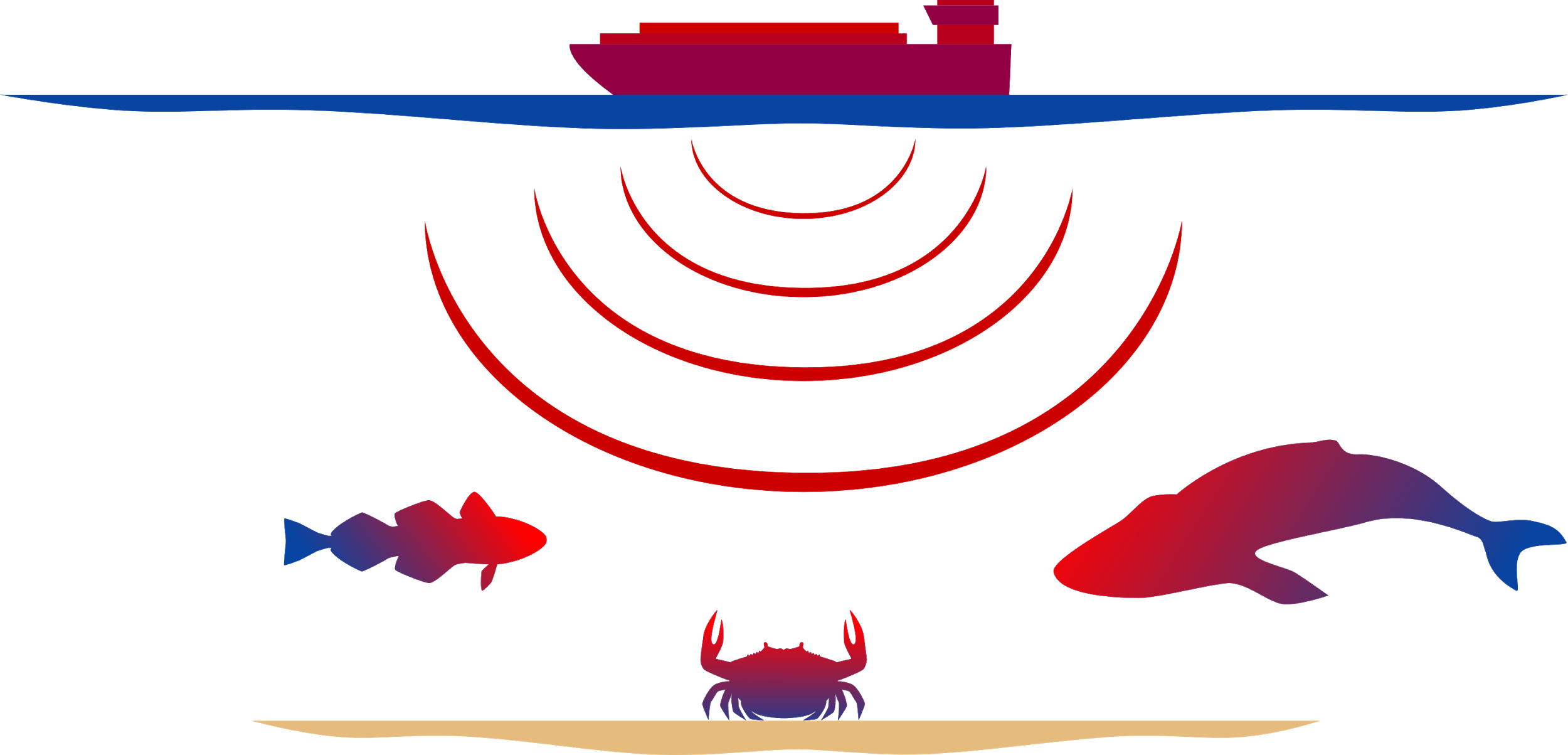 Mammals
Fish
Shellfish
10
[Speaker Notes: D
 While the effects of acoustic pollution on mammals are reasonably well acknowledged, what is less well known is that it can have similar effects on a large number of non-mammal species, including fish and shellfish.]
Intense Sound Injures Sensitive Organs
Sensory Hair Cells
Inner Ear
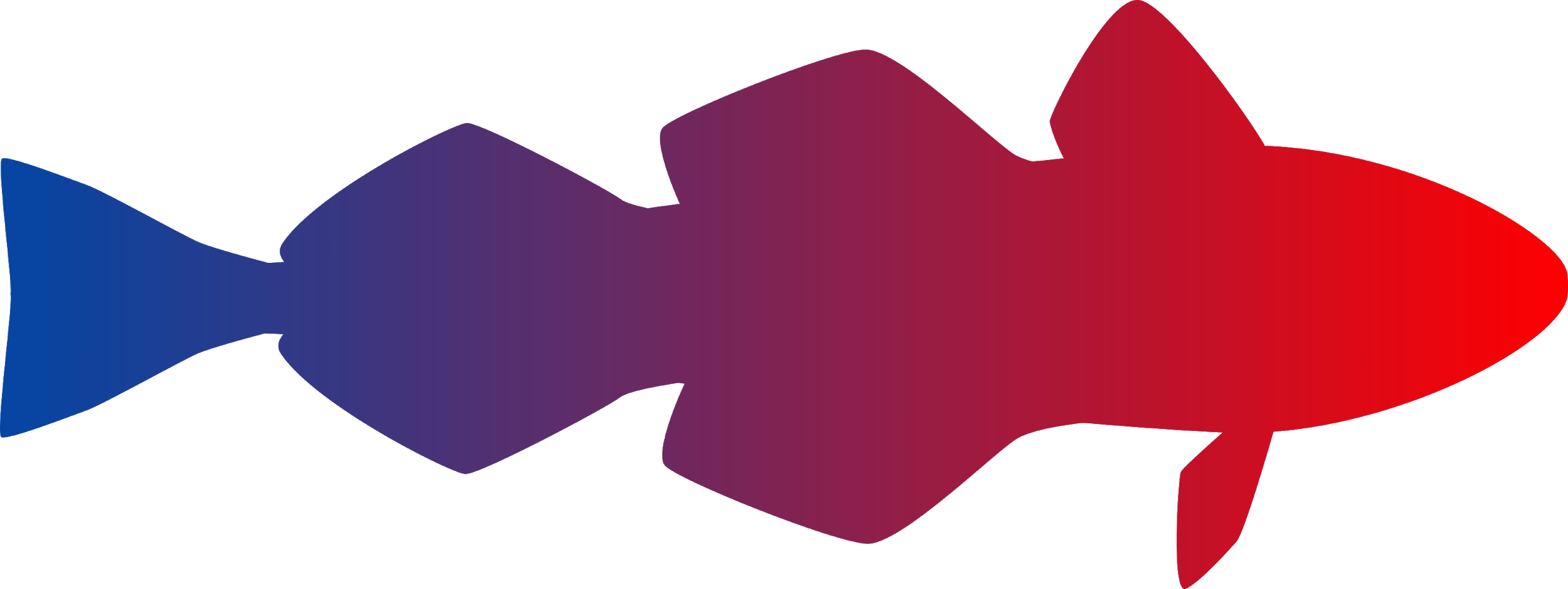 Eggs & Embryos
Swim Bladder
11
[Speaker Notes: D (Dave) Particularly intense sound can cause direct physical injury to all kinds of animals. Ears are naturally susceptible, but so are other sensory organs such as the hair cells on a fish’s lateral lines. Fish with large swim bladders located close to sensory organs can be particularly susceptible. And in all types of animals sex cells such as eggs can be damaged which, while not directly harmful to the animal, can cause future damage to the species overall.]
Intense Sound Causes Behavioral Changes
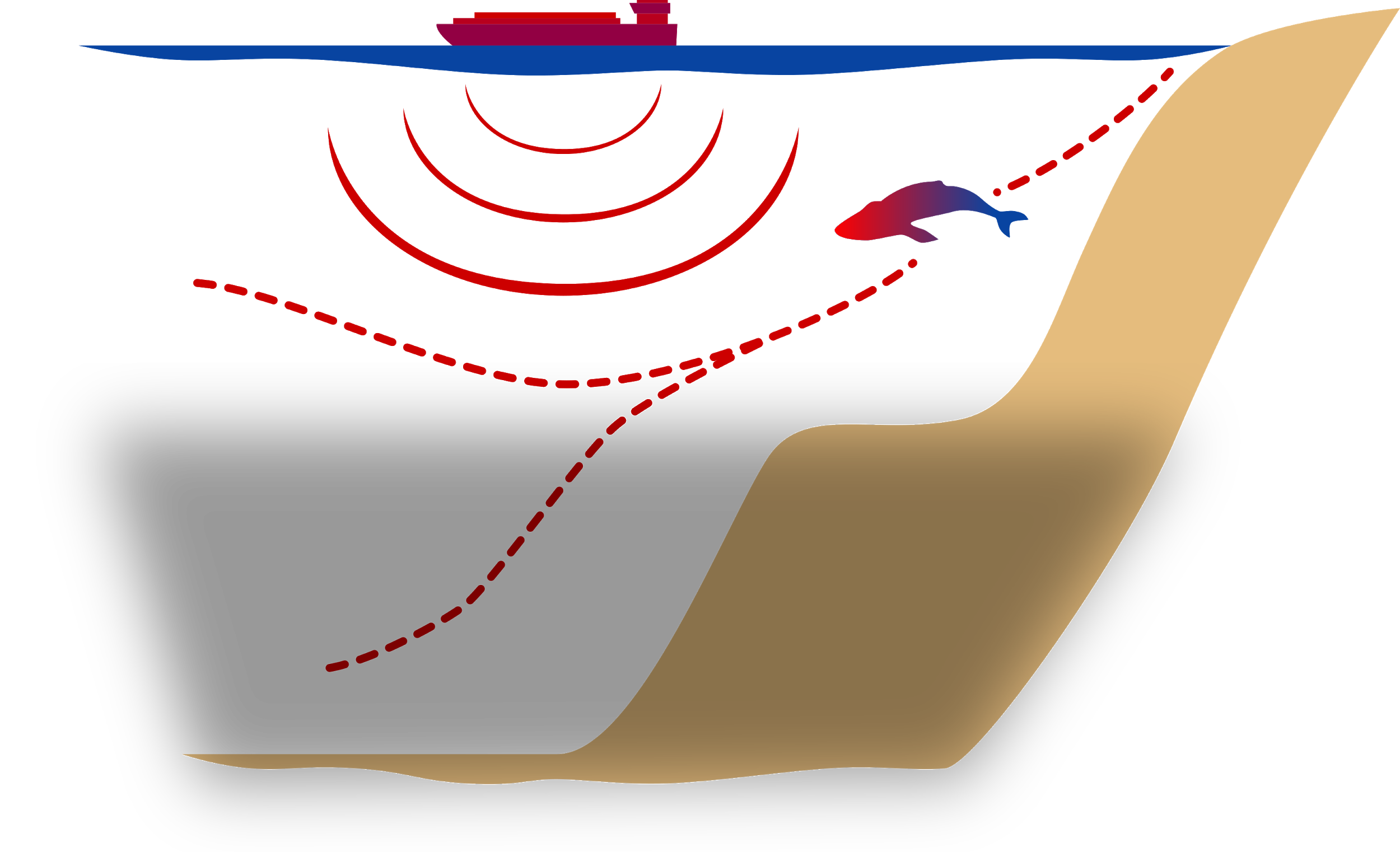 Changes inMigration
Beaching
Unsafe
Diving
12
[Speaker Notes: D (Dave) Even in cases where an animal isn’t directly injured, intense sound can cause animals to behave in ways that are hazardous to their own health. Some animals may beach themselves in an attempt to avoid a sound source. They may also dive to unsafe depths. In this case even if the pressure doesn’t harm them, they may suffer the Bends upon returning to normal depths. Or they may simply swim away from significant feeding or breeding grounds and become lost.]
Sound Waves Travel Farther Along Deep Sound Channel
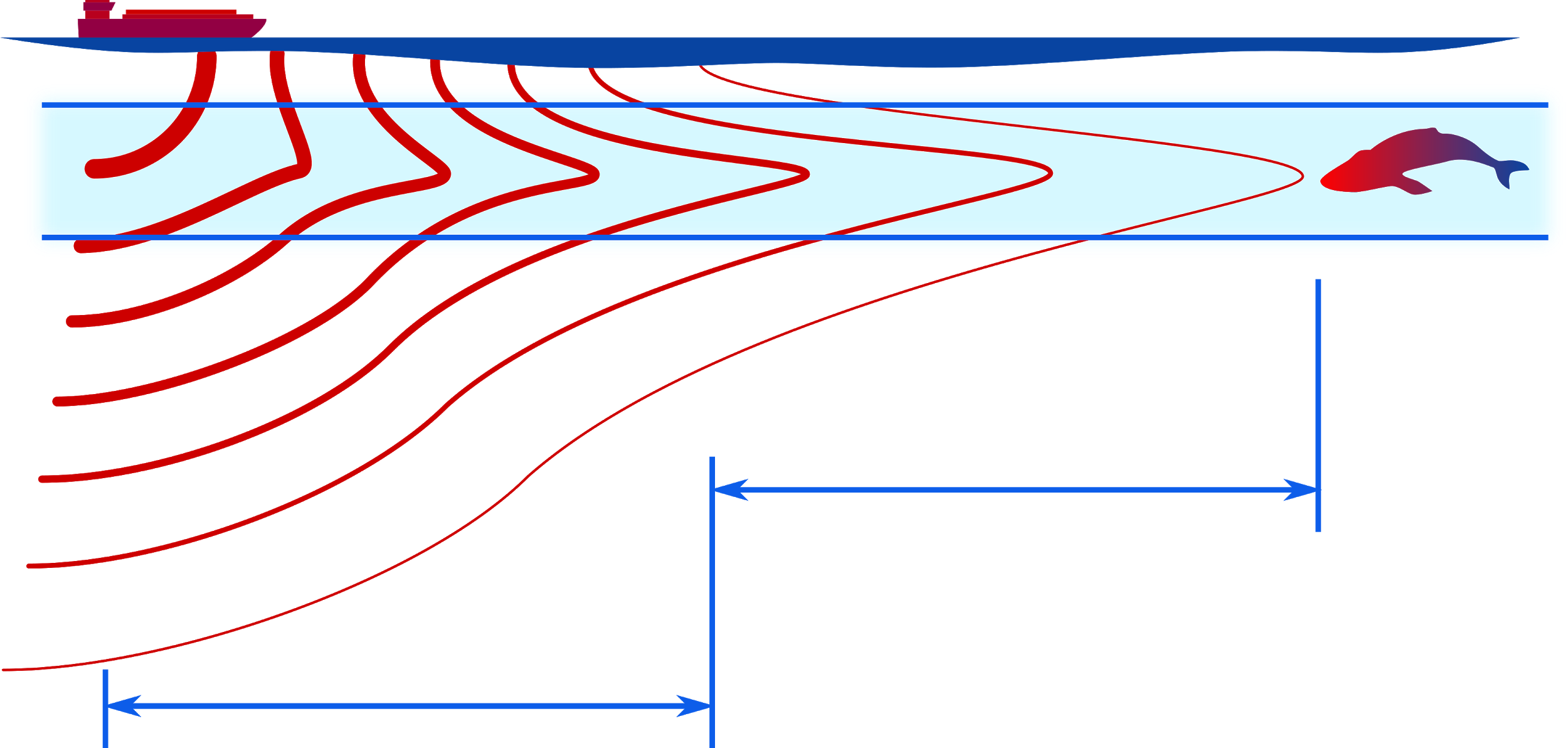 13
[Speaker Notes: D (Dave) One complicating issue is that sound is not contained to the area where it is produced, in part due to a mechanism called the Deep Sound Channel. As depth increases, the speed of sound in water decreases due to decreasing temperature, up to a point where rising pressure causes it to start increasing again. Due to the mechanics of waves, a slower wave loses less energy as it travels, and so travels farther. These effects combine to form a channel spanning the entire ocean along which sounds which reach it can travel much farther than they would otherwise. More concerningly, whales use this channel for long range communication, so any sound which does enter it will be delivered directly to their ears.]
Sound Intensity Increases with Vessel Size
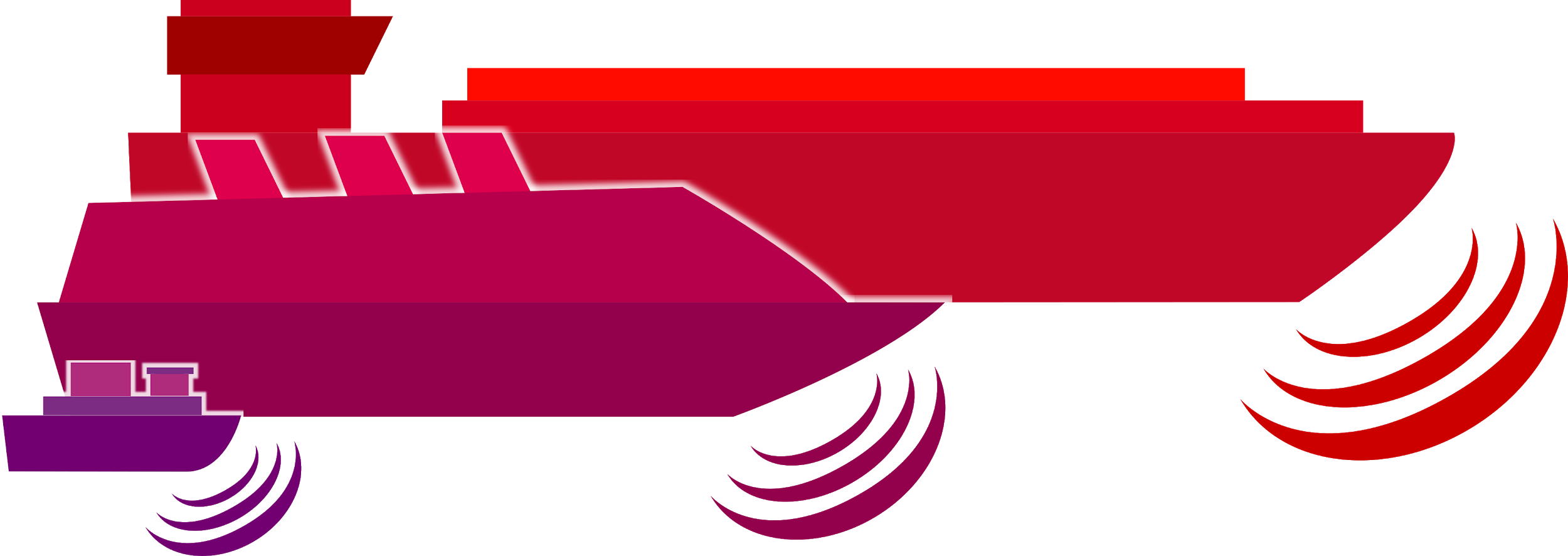 Heavy Vessels
54% of world fleet, 182 dB
Medium Vessels
37% of world fleet, 179 dB
Small Vessels
9% of world fleet, 163 dB
14
[Speaker Notes: (grace)

As you can see here, Sound intensity increases with small, medium and heavy vessels.
The loudest whale communicates between 155 - 188 dB, but their maximum only 6 dB higher than heavy ships, and their minimum is completely drowned out by the smallest vessels.  

sound waves travel three times faster in liquids, making all this noise reverberate across the oceans.]
Regulations and Policies
Enforcement
Legislative History
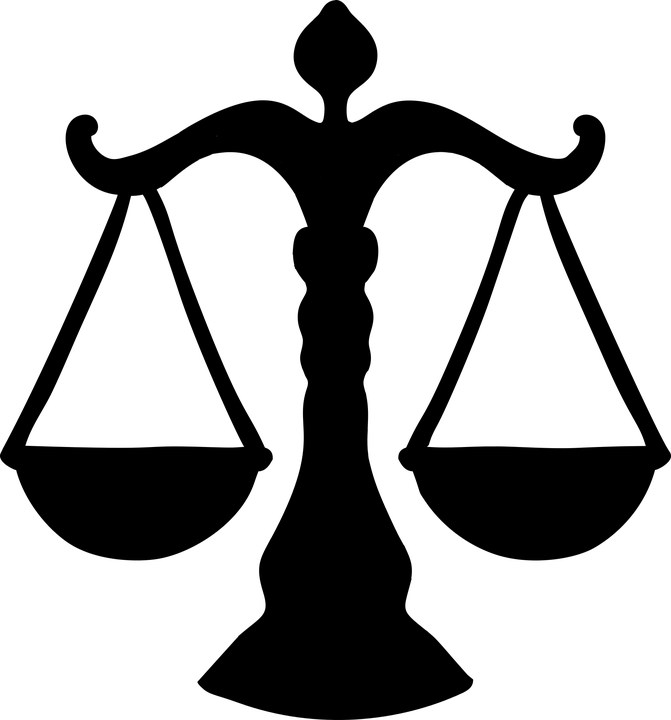 Organizations and
Associations
15
[Speaker Notes: G

It was important for us to have a good understanding of the regulations and policies that exist for noise and other types of pollution 

because we will be working closely with national and federal organizations that are working to reduce noise pollution.]
Organizations are Working to Increase Noise Pollution Awareness
International 
Maritime
Organization
United States Coast Guard
National Oceanic 
and Atmospheric Administration
16
[Speaker Notes: G

Talk about current stand point of noise pollution

All of these organizations work closely to conduct studies and produce data which they can then use to form guidelines and regulations protecting marine life from noise pollution

NOAA supplies much of the technical data regarding the effects of marine acoustic pollution, while the IMO uses this data to help produce non-mandatory guidelines that ship designers and crew members can follow to reduce ship noise. The Coast guard promote these guidelines since they are a member state of the IMO

Major contributors to underwater acoustic pollution research are:

National Oceanic and Atmospheric Administration (NOAA): The Ocean Noise Strategy Roadmap - a 10 year implementation plan to reduce underwater acoustic pollution. Its 4 main goals are (1) to educate people on noise pollution and its impact on the environment, (2) decrease the effects of acoustic pollution, (3) develop tools for assessing and decreasing noisy activities, (4) educate people on the impact underwater acoustic pollution has on marine life, international relations, and stakeholders.

International Maritime Organization (IMO): NOAA and the IMO together developed a set of non-mandatory guidelines of operational practices and design considerations to reduce underwater noise pollution. They define the major contributors to acoustic pollution as propeller cavitation, hull shape, onboard machinery, and operational practices. One design consideration to reduce noise is designing the hull and propeller to specifically fit one another, because the hull shape depends on the amount of water flow to the propellers, and uniform water flow to the propeller is necessary in reducing cavitation. Operational practices such as hull and propeller cleaning and reducing speed can decrease underwater acoustic pollution as well.

National Research Council (NRC): Produces a series of 4 reports from studies on underwater acoustic pollution. From these reports, they recommended future actions to reduce noise. 

Marine Mammal Commission (MMC): Developed a survey to see the impact underwater noise has on marine mammals and studied methods to reduce the noise without drastically impacting the commercial shipping industry.

United States Coast Guard (USCG): The Coast Guard encourages members of the shipping industry to follow the recommendations of the IMO to reduce underwater noise, because they are a Member State of the IMO.]
Legislation to Protect Marine Life Has Not Focused on Noise Pollution
United Nations Convention 
on the Law of the Sea
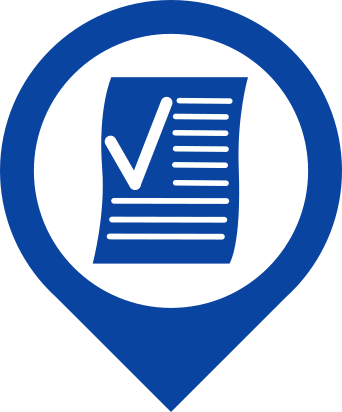 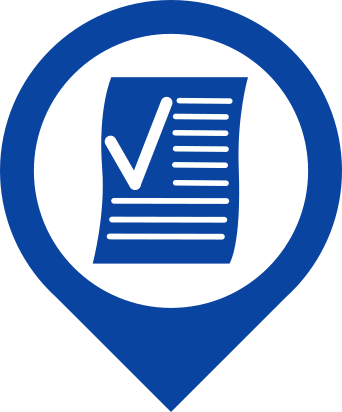 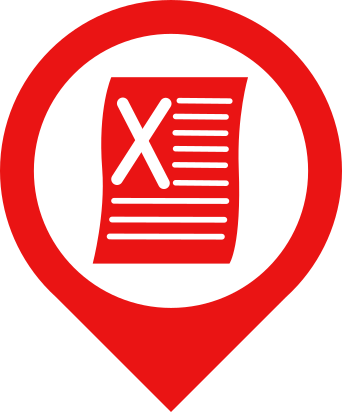 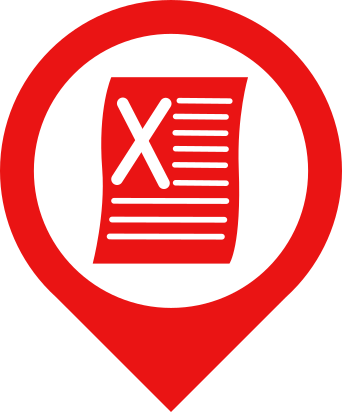 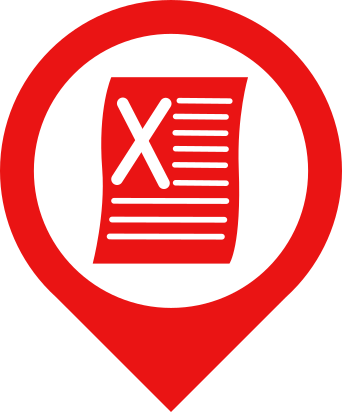 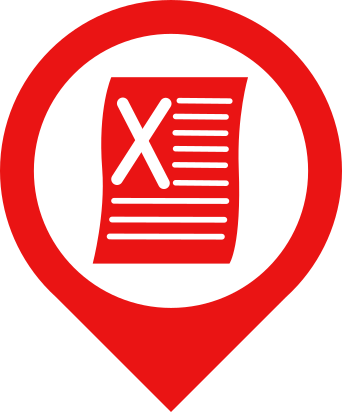 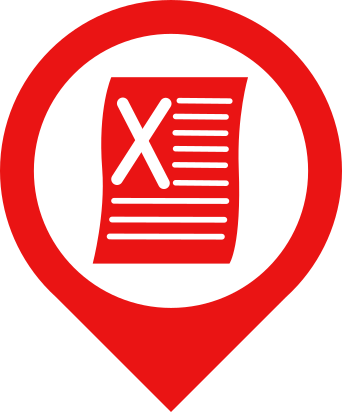 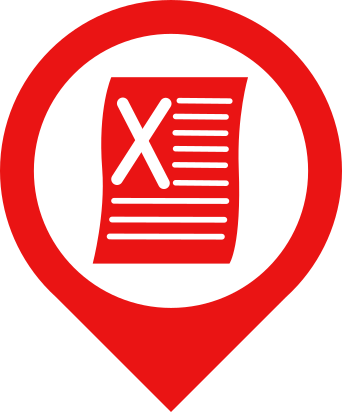 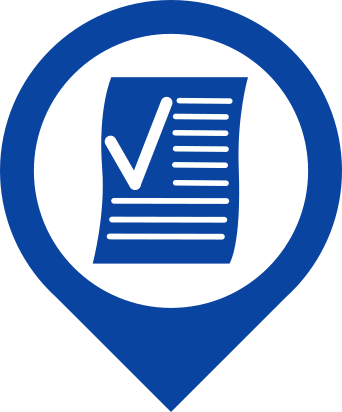 1982
1969
2008
2014
1972
1934
1976
1980
1973
17
[Speaker Notes: G
 
There is no legislation that explicitly states that noise is a form of pollution…. As you can see in red here, was legislation to protect marine wildlife, however It wasn't until 1982 that UNCLOS was created that relates to acoustic pollution ….. From there, there have been movements…. 

While there are no regulations that directly act to reduce underwater acoustic pollution, there are federal Acts and regulations that outline the recommendations made by organizations to reduce it.

The United Nations Convention on the Law of the Sea (UNCLOS), also referred to as the Law of the Sea, is an international agreement that indirectly protects from underwater noise pollution. Article 192 of UNCLOS says that States themselves are responsible for protecting the marine environment. Article 194 also says that States must do whatever is necessary to protect the marine environment from pollution of any source. UNCLOS defines pollution as substances or energy directly or indirectly introduced by man, so since noise is a form of energy, it can be argued that Article 194 protects against underwater acoustic pollution.]
Objective 2
Identify Methods that Reduce
Acoustic Pollution
Understand the nature 
of underwater acoustic pollution and its effects on marine life
18
[Speaker Notes: G
(grace)
From there we moved on to researching the methods that mitigate acoustic pollution]
Solutions Fall Into Three Broad Categories
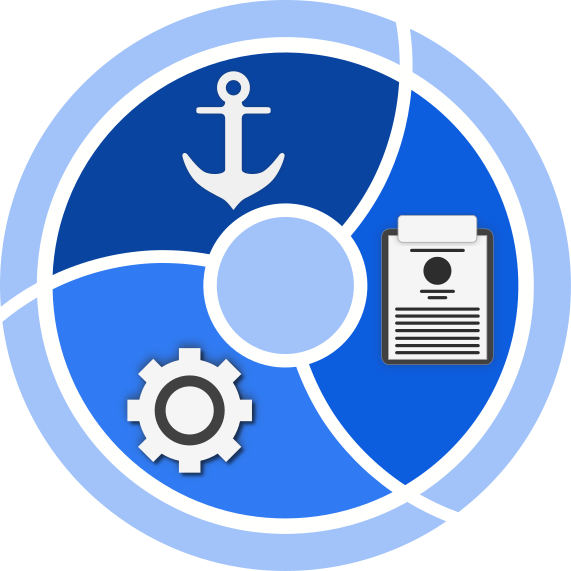 Vessel Design
Operations
Technologies
19
[Speaker Notes: G
(grace)

Our literature review tended to fall into three categories:
Vessel design, for example forming the hull of a ship
Operational Practices such as keeping the ship clear of biofouling
and Technologies comprised of separate addons to vessels

Seen in the symbols 

And now Michael will continue with aspects of vessel design
TAKE IT AWAY, MIKE]
Design Propellers that Reduce Cavitation
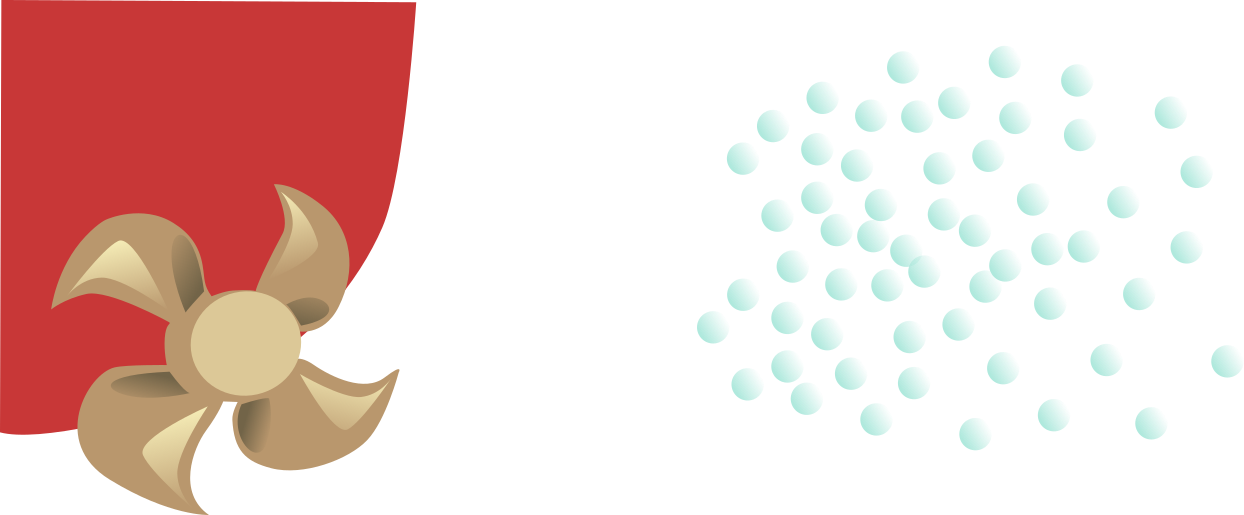 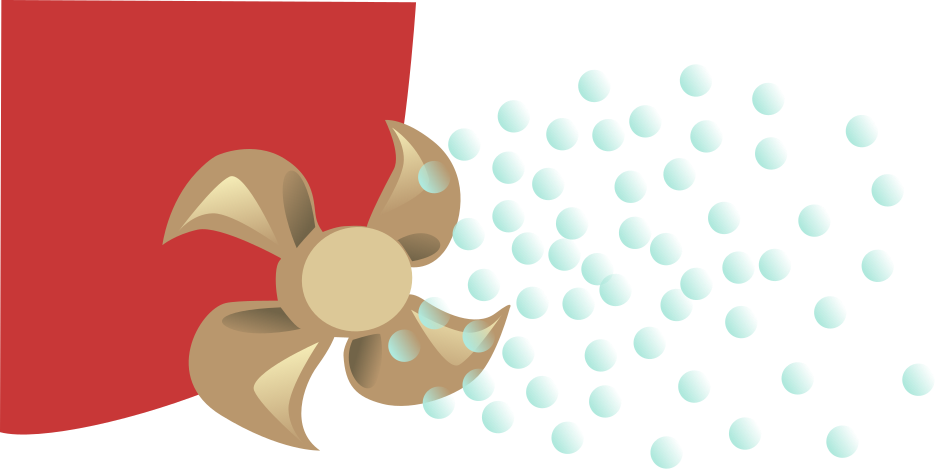 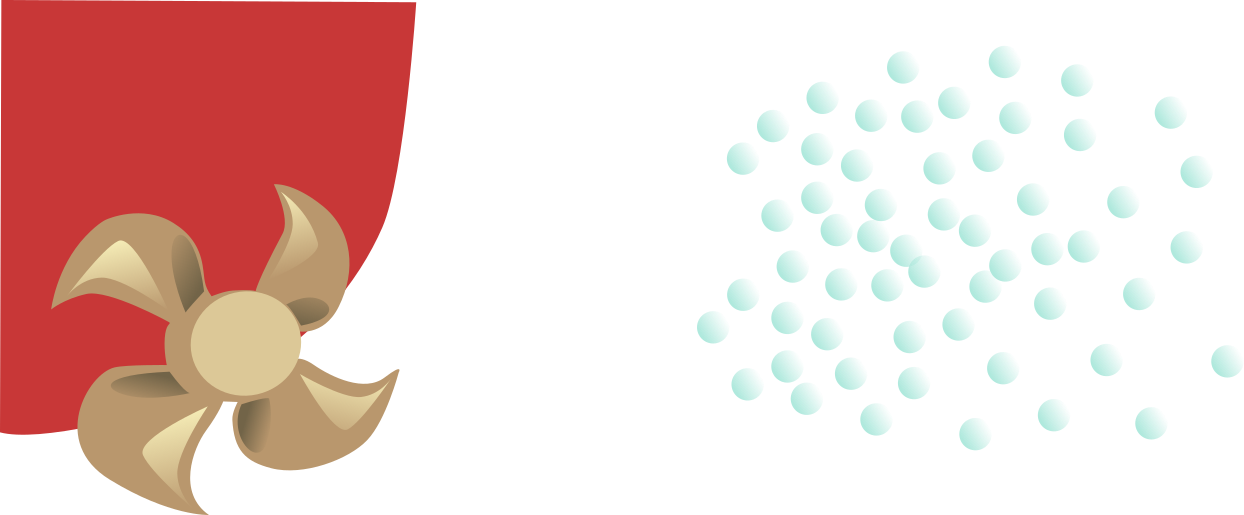 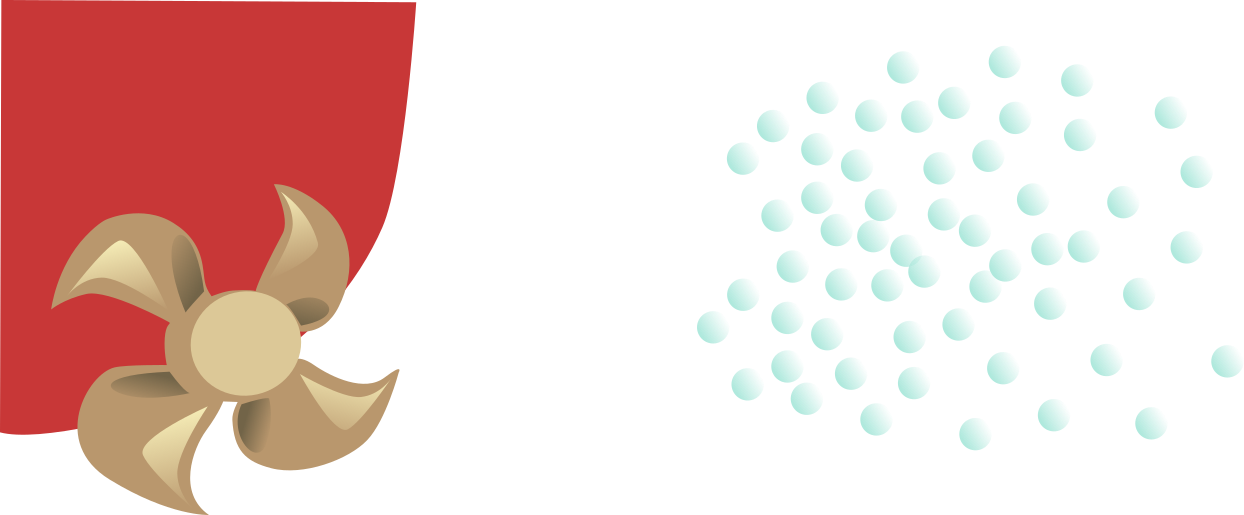 20
[Speaker Notes: M
(Michael)
Needs graphic
The most impactful design element to change on a ship is the propeller. This is the loudest part of the ship because of cavitation. Simply put cavitation is the boiling of water near the propellers due to low pressure. When these bubbles from the boiling process pop, the energy of the explosion hits the hull of the ship and causes intense vibration to radiate out into the ocean.]
Optimize Hull Form to Promote Uniform Wake
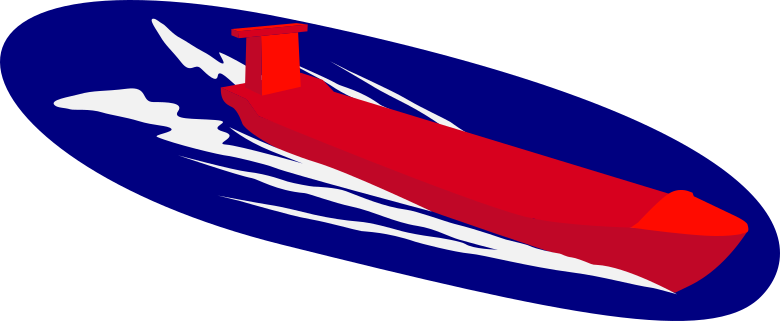 21
[Speaker Notes: M
(Michael)
Needs graphic
Another design consideration our team looked at was hull form. Designing a hull that promotes a uniform inflow of water to the propeller will reduce the load on the propeller. Reducing the load on the propeller helps to reduce the amount of noise from the ship]
Hull Add ons can Improve Inflow to the Propeller
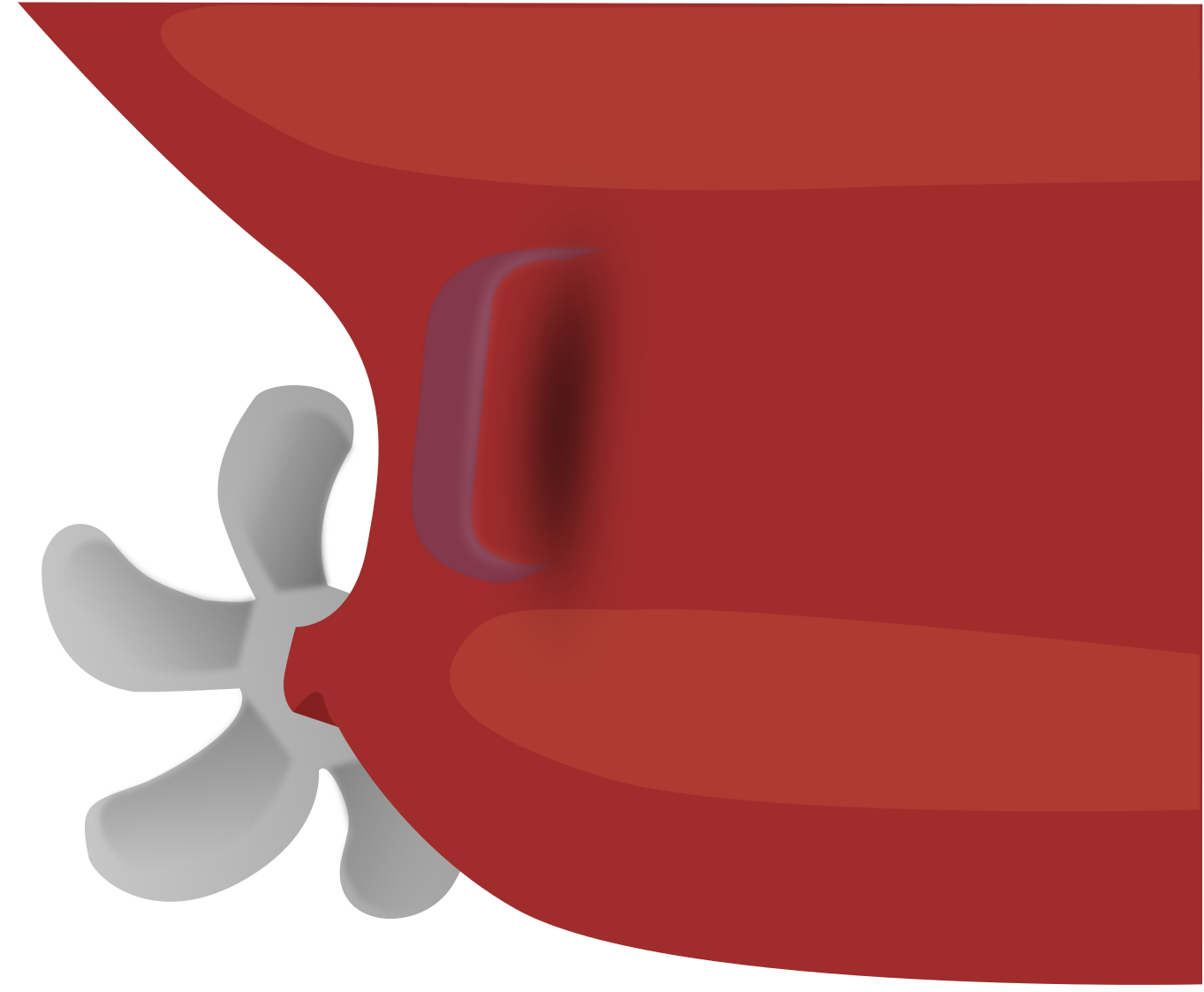 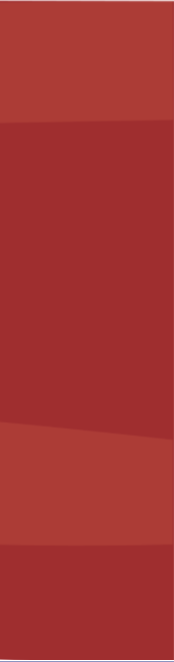 22
[Speaker Notes: M]
Alternate Propulsion is Quieter than Conventional Engines
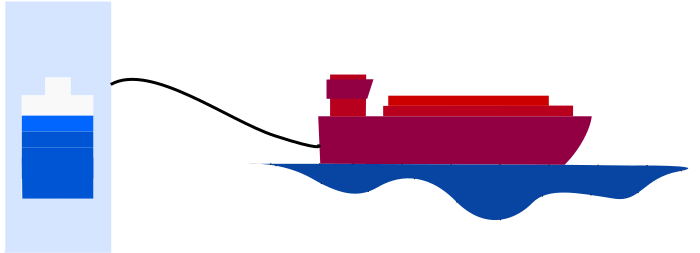 23
[Speaker Notes: M
Alternate propulsion has been shown to be quieter than traditional diesel engines because they have less moving parts and combustion components. More cruise ships are implementing alternate propulsion to reduce noise during their voyage to increase the comfort of its passengers. 


The cruise industry has been implementing more diesel-electric engines in their vessels to reduce ambient noise during the voyage. Having part of the engine using electricity, it reduces the amount of moving parts and combustion components traditionally used in the standard diesel engine.]
Mount Vessel Machinery on Vibration 
Insulating Platforms
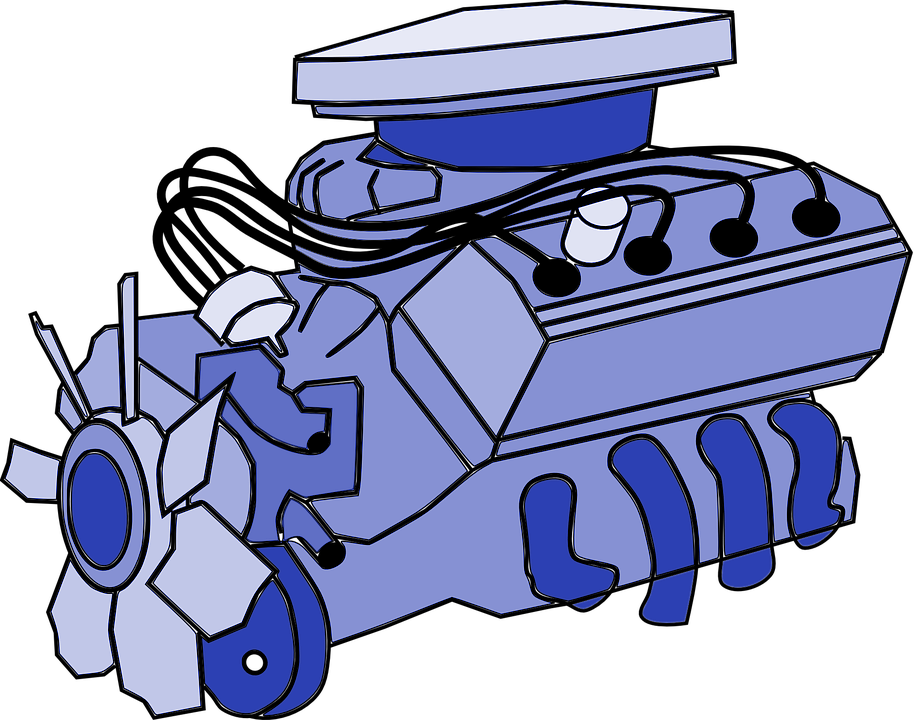 24
[Speaker Notes: D

Can be applied to small diesel engines or diesel electric engines
Reduces the acoustic contribution of on board machinery to overall noise level

Need graphic]
Implementing a Bubble Curtain can Dampen Sound
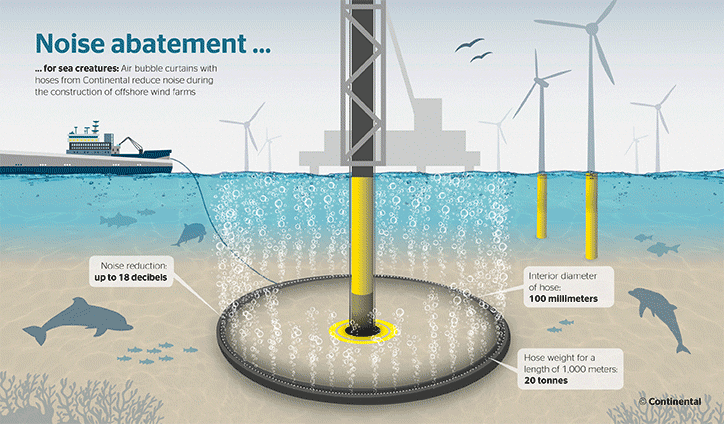 25
[Speaker Notes: D
Bubble curtains
Something that is already implemented in underwater oil drilling, is the bubble curtain. It utilizes the sound dampening properties of air to act as a barrier between the cavitation bubbles and the hull.]
Advanced Hull Coatings Reduce Drag
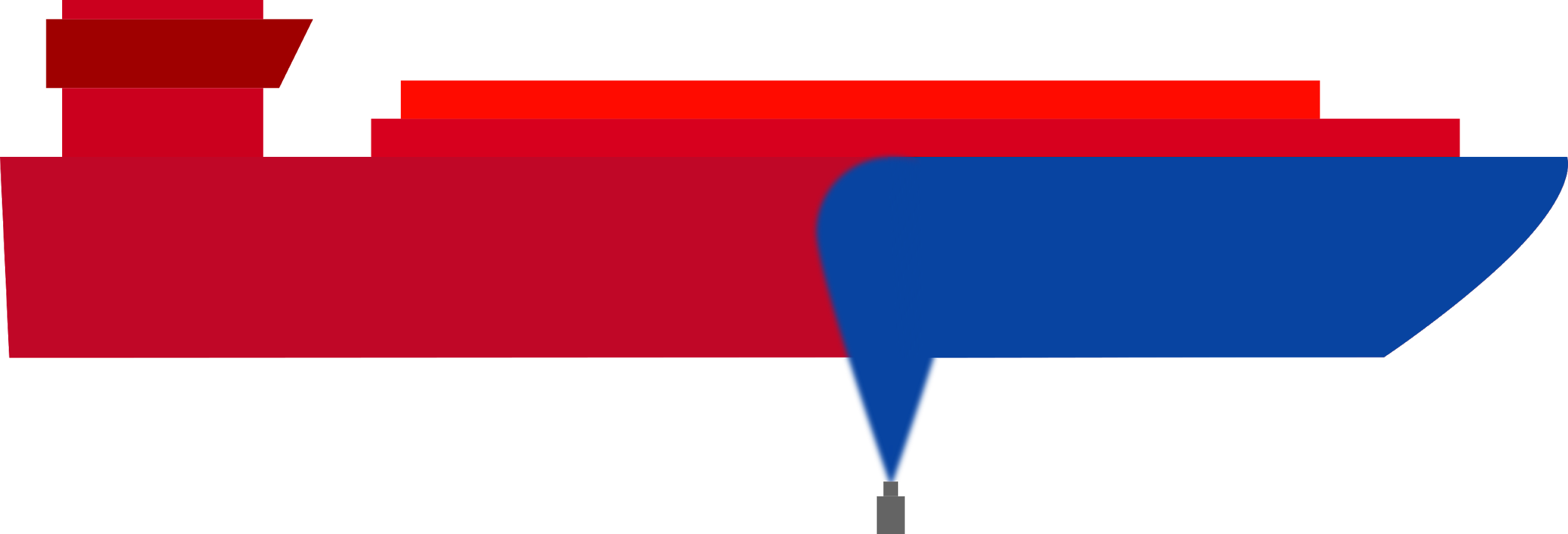 26
[Speaker Notes: D

-fancy paints - what is actually used right now & stuff

There are special paints that are applied to the hull of the vessel, reducing drag and increasing efficiency]
A Clean Vessel is a Quiet Vessel
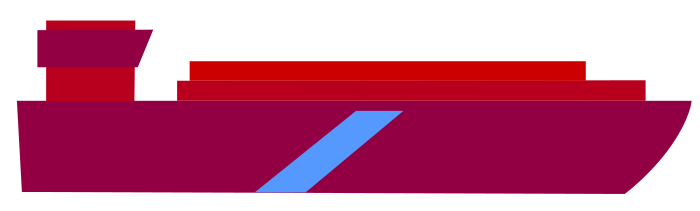 27
[Speaker Notes: L
One operational practice that we looked at was the impact that cleaning the hull had on noise. Keeping a clean hull surface reduces the amount of surface drag between the hull and water, putting less load on the propeller, which reduces the amount of cavitation]
Vessel Speed Effects Noise Levels
Time toOpen Berth:
3 Days
Set ArrivalTime:
3 Days
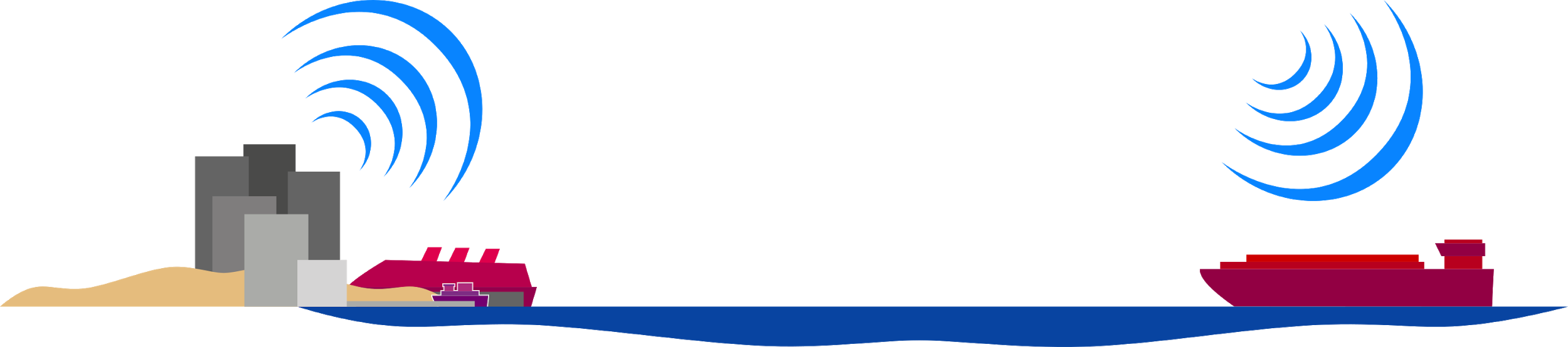 28
[Speaker Notes: L
Reducing the speed at which a vessel travels can reduce the amount of noise it generates. This is because the propeller can operate below the cavitation inception speed, which completely eliminates the noise from cavitation.]
Objective 3
Identify Methods that Reduce
Acoustic Pollution
Assess the Feasibility
 of Noise Reduction Methods
Understand the nature 
of underwater acoustic pollution and its effects on marine life
29
[Speaker Notes: M
Because commercial shipping is so impactful to marine species, 
our first objective we have needed to discuss is understanding the inherent nature of underwater acoustic pollution and its effects upon ocean life.
Secondly, we need to evaluate specific methods reducing acoustic pollution. 
Once we determine such methods, assessing the feasibility for each solution is the next step. 
Finally, summing up those three objectives will ultimately guide us to our deliverable goal of creating a catalogue for the coast guard to be able to reference in the future.]
Evaluation Criteria
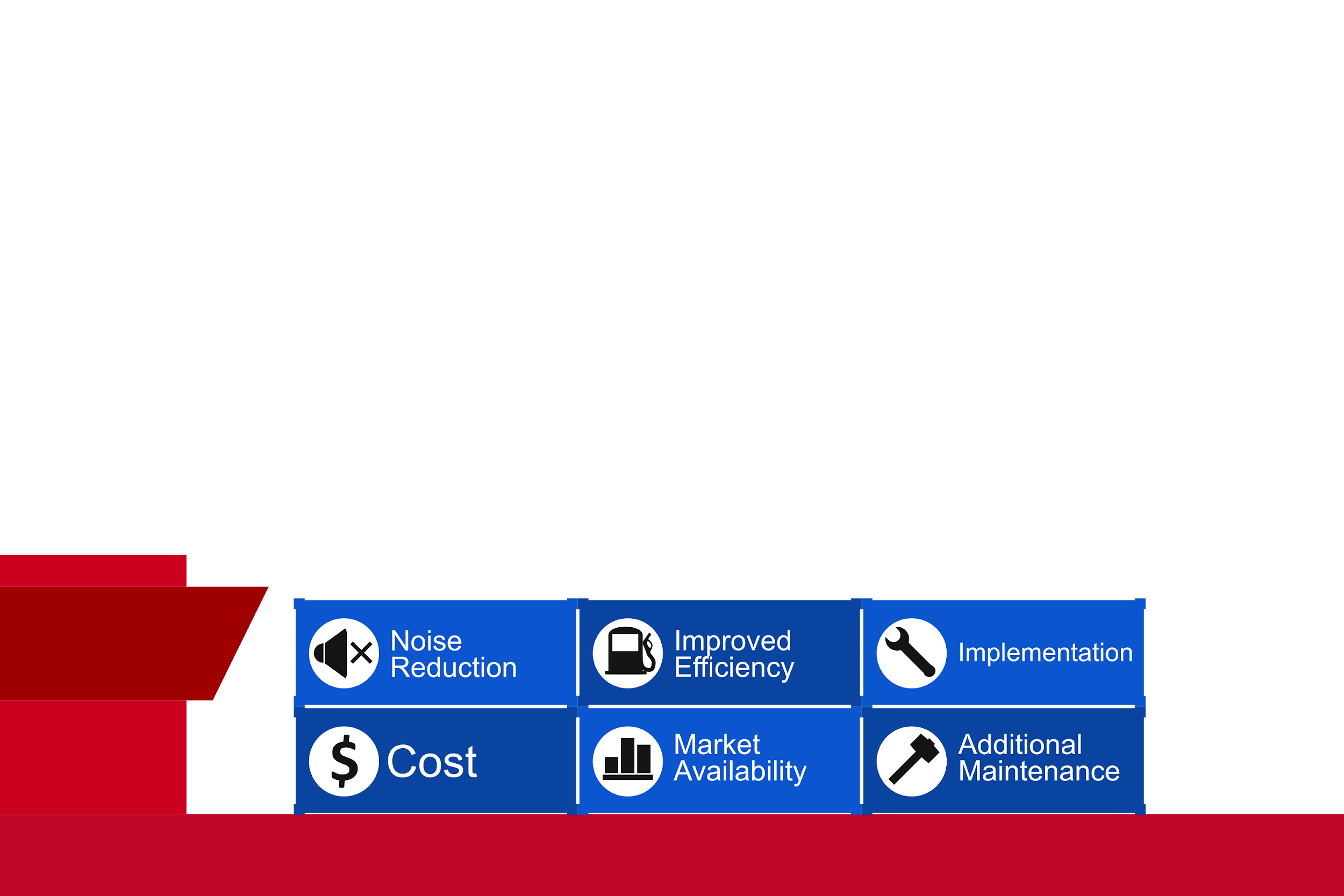 30
[Speaker Notes: M
After we've reviewed our primary literature, our team determined the following criteria to guide and to evaluate the efficiency of each solution]
Evaluation scale
Positive: At least one study with evidence of improved efficiency
Neutral: No evidence of change or evidence of no change
Negative: At least one study with evidence of reduced efficiency
Low: Little to no increase in maintenance
Medium: Risk of increase in maintenance
High: Definite increase in maintenance
Found Figures Reported
(if available)
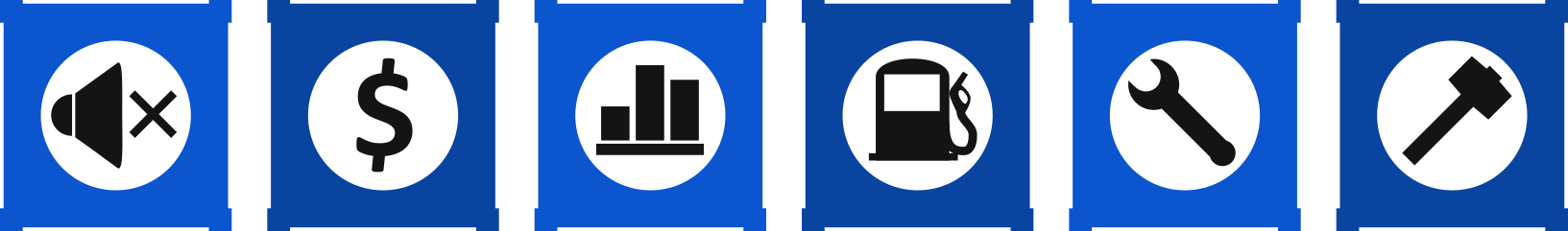 Yes: Commercially available
No: Not commercially available
Low: Theoretical noise reduction potential
Medium: At least one study with experimental evidence
High: Two or more supporting studies
NB: Best suited for newly built ships
EV: Can be implemented on existing ships 
       without undue difficulty
31
[Speaker Notes: M
Weight of evidence - noise and efficiency]
Results: Highly Skewed Propeller
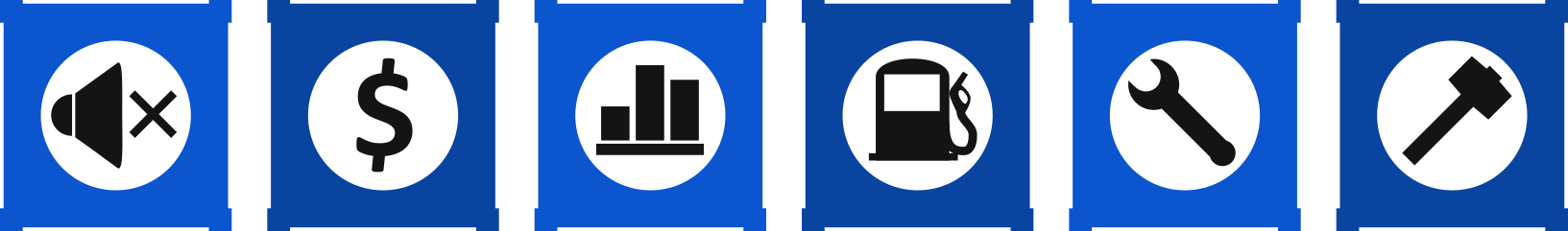 High
+ 10-15% 
Over conventional
propeller
Yes
Negative
EV/NB
Low
32
[Speaker Notes: L
Re-establish the vessel design
Before going into results, say we analyzed 33 methods, but we are going to talk about the most promising and interesting ones we found]
Results: Hull Cleaning
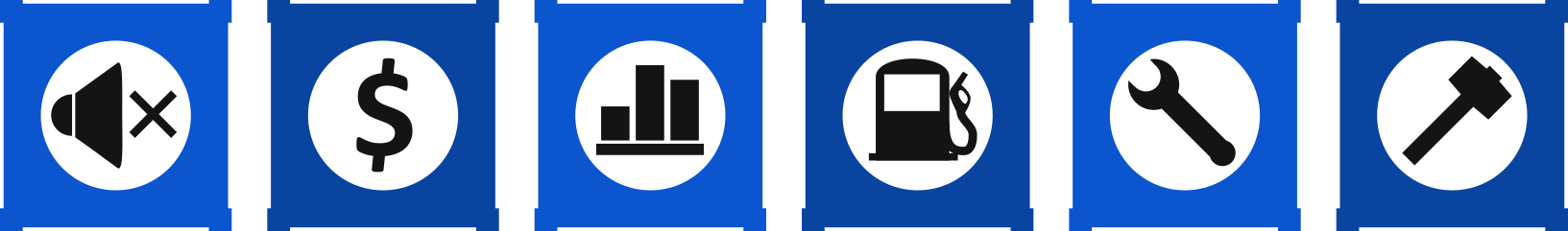 Medium
$1.5-2.5/m2 
For divers
~$50,000
For a hull 
cleaning robot
Yes
Positive
EV/NB
Low
33
[Speaker Notes: L
Re-establish the operations]
Results: Biomimetic Coating
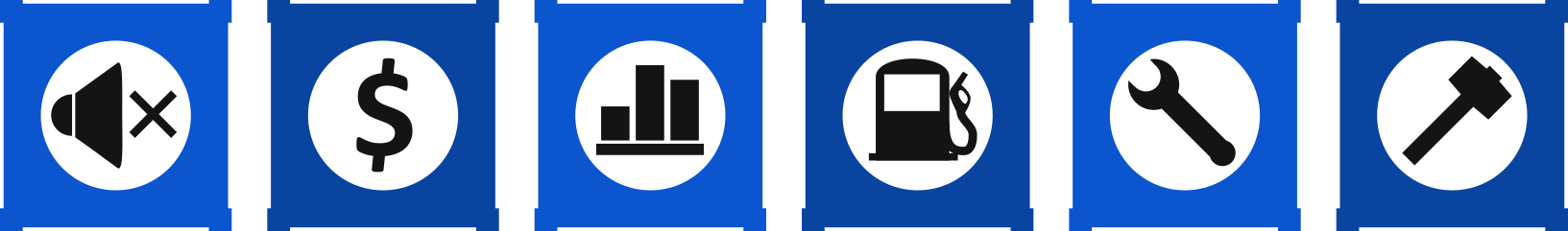 Low
-
Unclear
Positive
EV/NB
Medium
34
[Speaker Notes: D
Re-establish the addon tech]
Objective 4
Identify Methods that Reduce
Acoustic Pollution
Assess the Feasibility
 of Noise Reduction Methods
Understand the nature 
of underwater acoustic pollution and its effects on marine life
Create a Catalog for Future Reference
35
[Speaker Notes: D
Because commercial shipping is so impactful to marine species, 
our first objective we have needed to discuss is understanding the inherent nature of underwater acoustic pollution and its effects upon ocean life.
Secondly, we need to evaluate specific methods reducing acoustic pollution. 
Once we determine such methods, assessing the feasibility for each solution is the next step. 
Finally, summing up those three objectives will ultimately guide us to our deliverable goal of creating a catalogue for the coast guard to be able to reference in the future.]
Organize Catalog for Ease of Reference
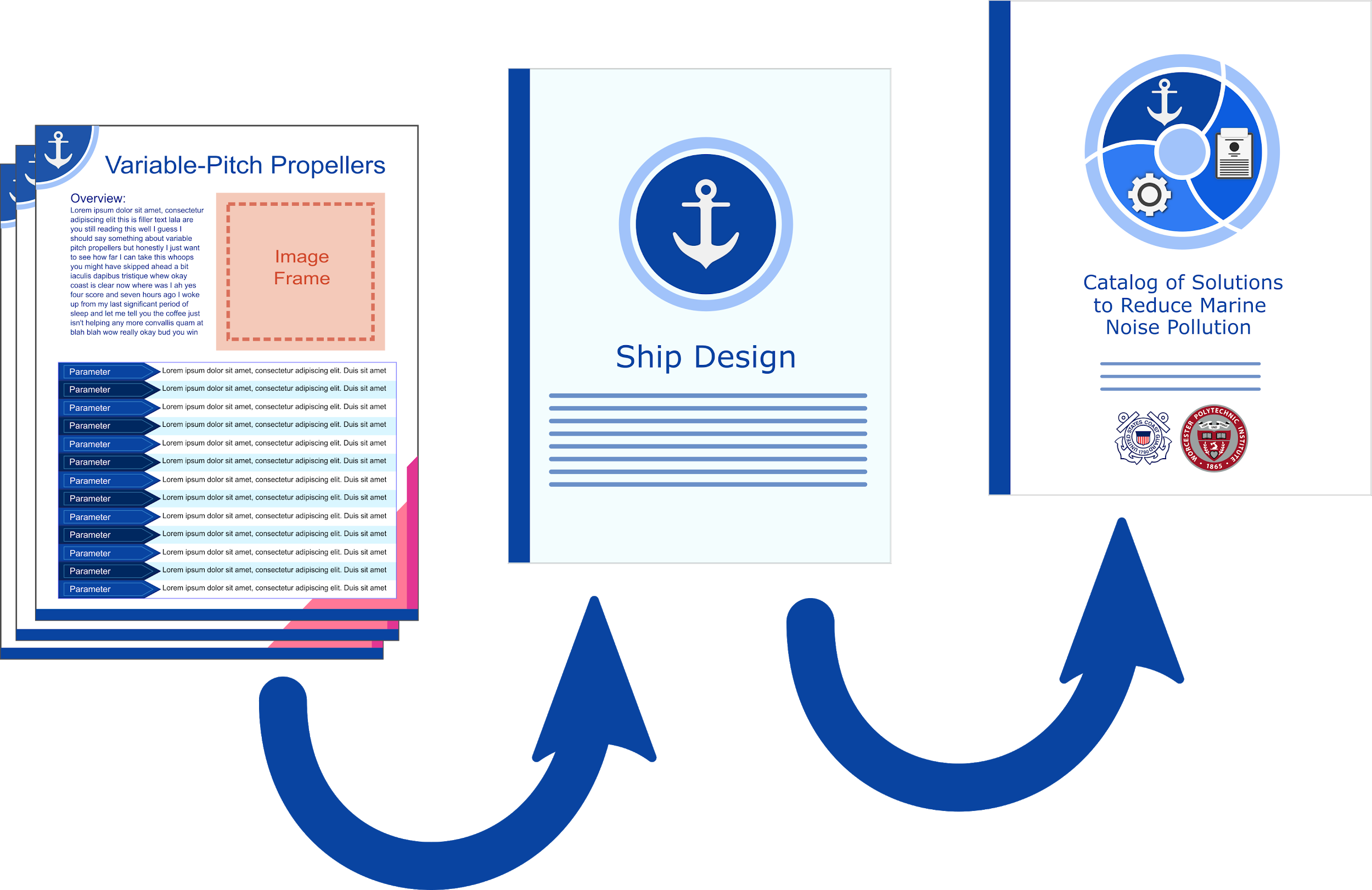 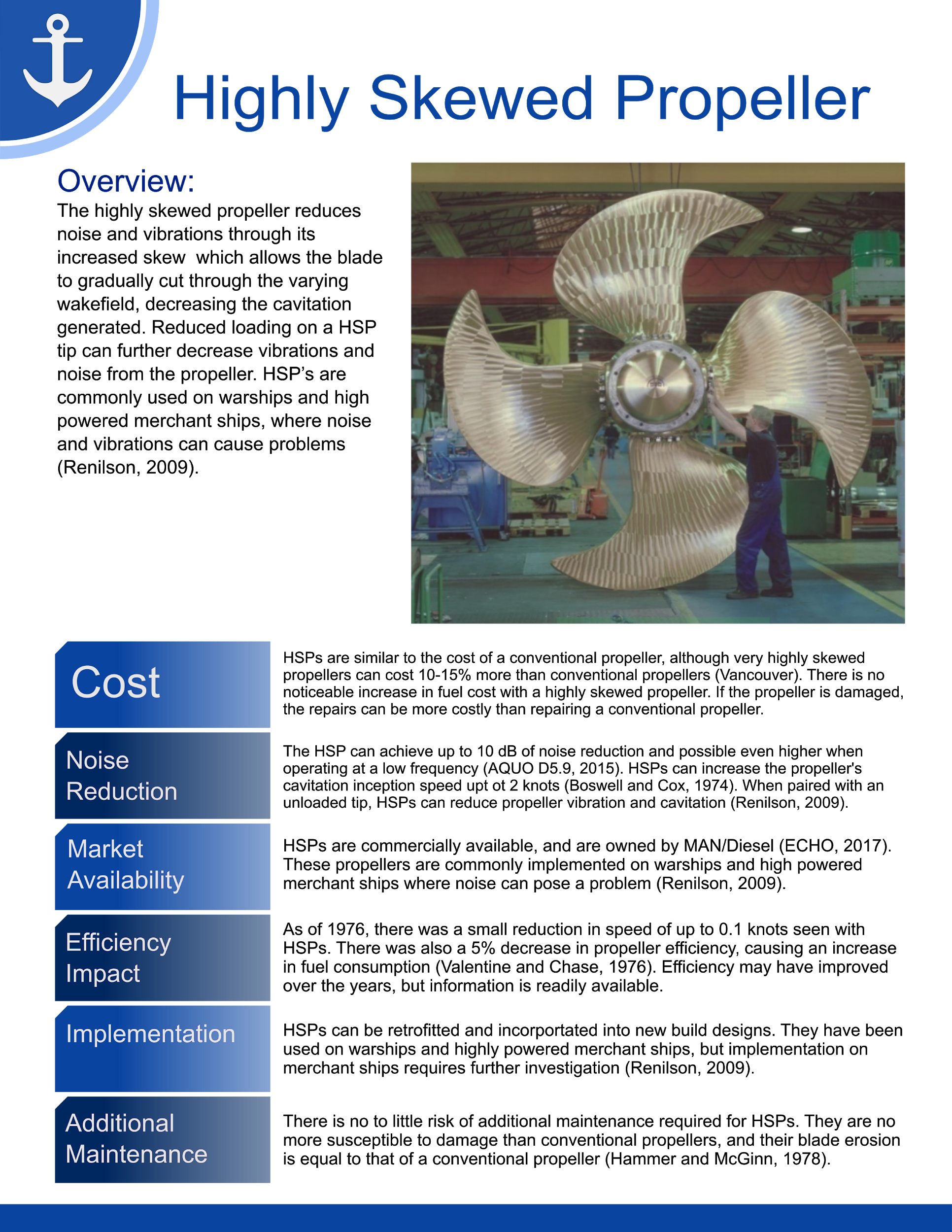 36
[Speaker Notes: L
Once all of our datasheets were assembled, we arranged them into chapters based on their solution category, and assembled them into a final report which we can distribute either physically or digitally. Throughout the process we consulted our sponsor to ensure that the final product was properly informative and easy to navigate.]
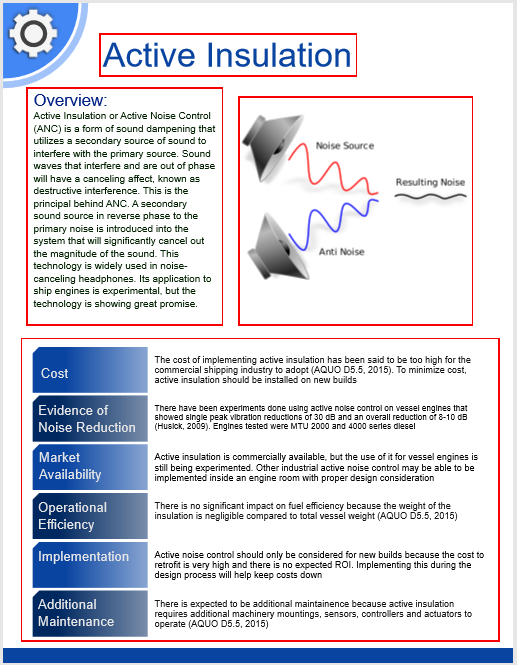 Name of method
Brief Summary of Method
Picture of Method
Description of evaluation analysis
37
[Speaker Notes: L]
The Current State of Noise Pollution
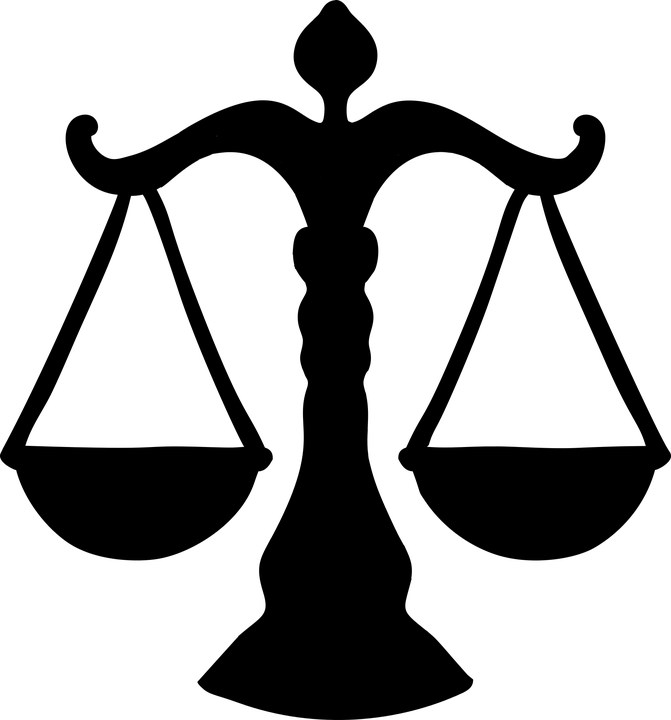 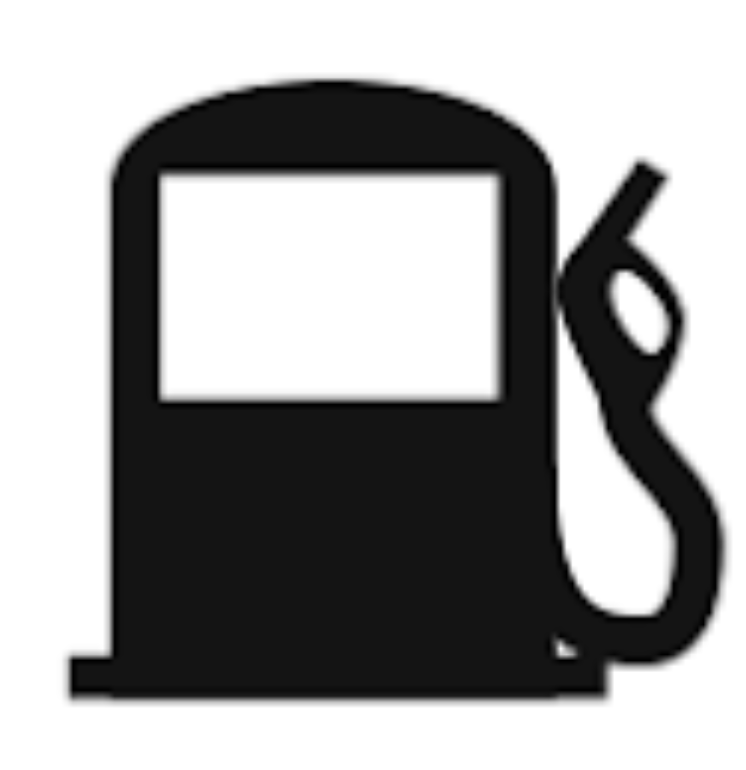 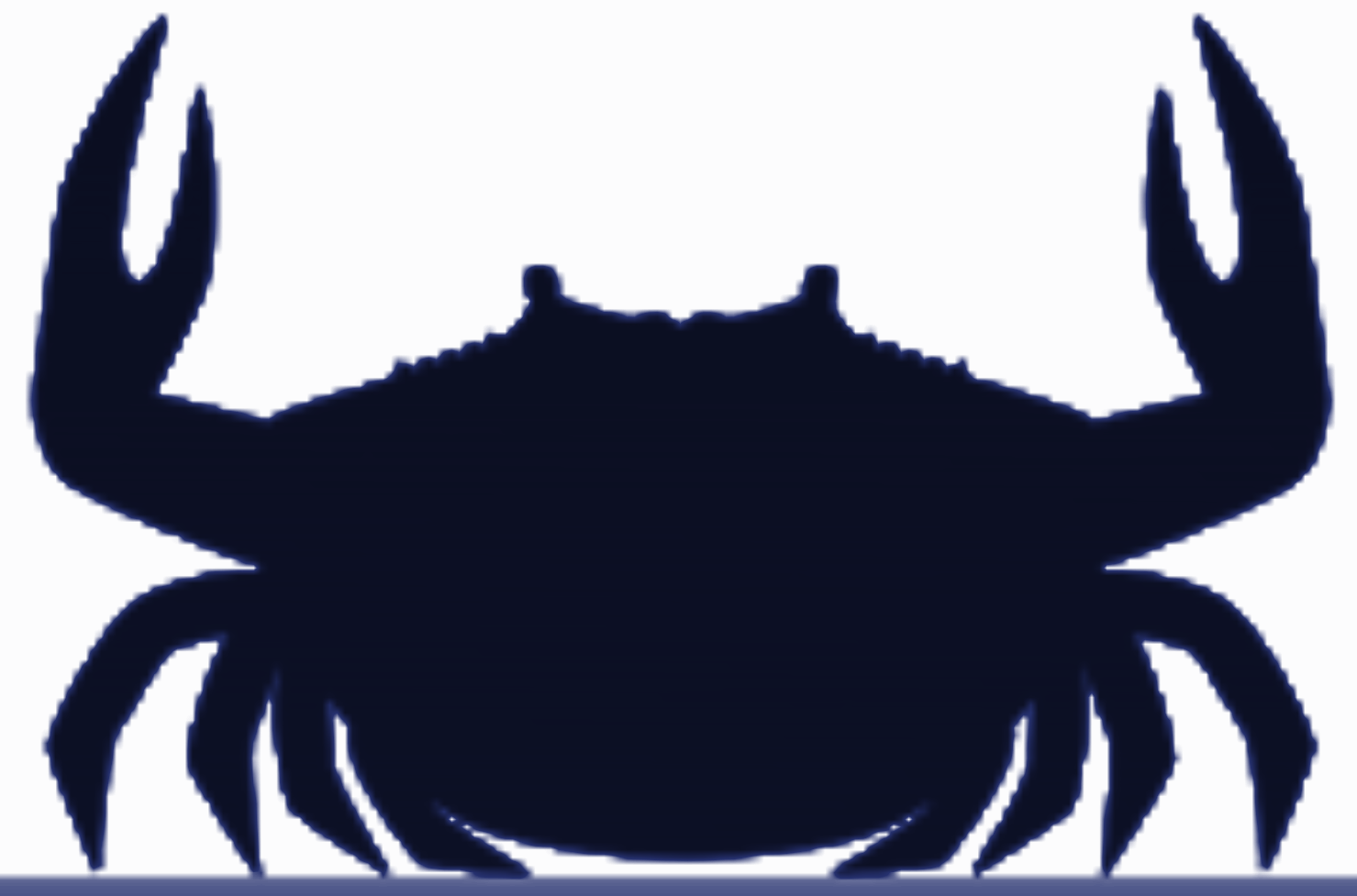 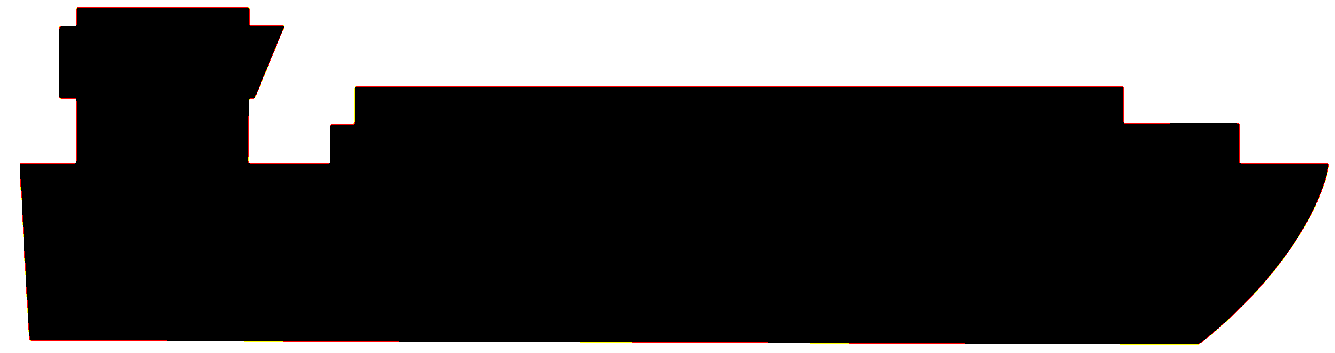 There are currently no regulations, only voluntary guidelines
Noise adversely effects marine life, but severity is unknown
Vessel noise limit and measurement procedure have not been established
There is a relationship between noise reduction and operational efficiency
38
[Speaker Notes: G]
The Future of Noise Pollution
Perform Noise Focused Testing
Establish Standards
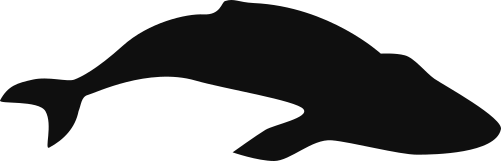 Potential Regulations
39
[Speaker Notes: G]
Cavitation Tunnels May Provide Important Experimental Data
Propeller Characteristics Curves
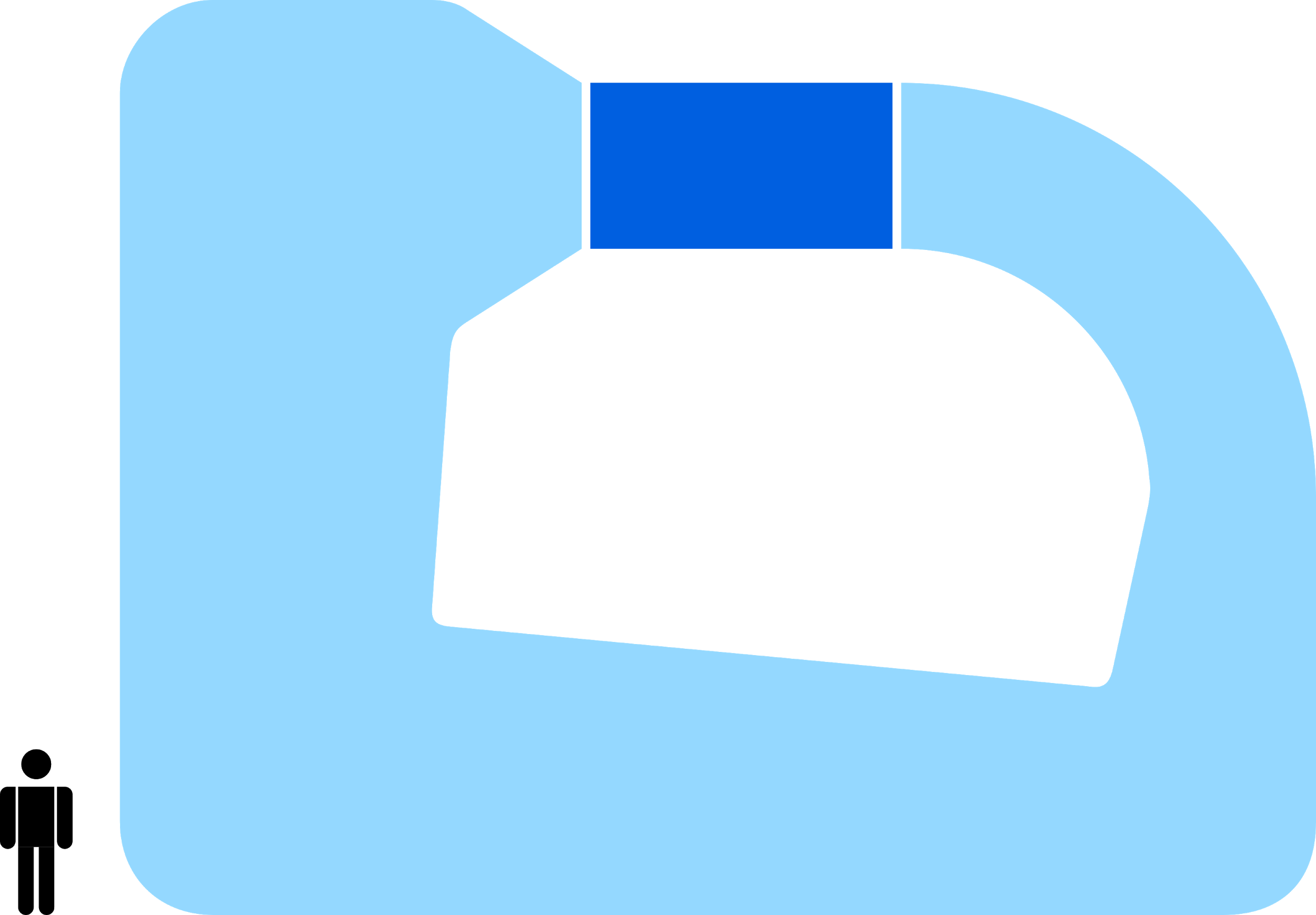 Radiated Noise Measurements
Lorem ipsum congue
Cavitation Extension Visualization & Photos
Pressure Pulse Measurements
Cavitation Bucket
40
Thank You
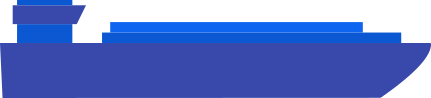 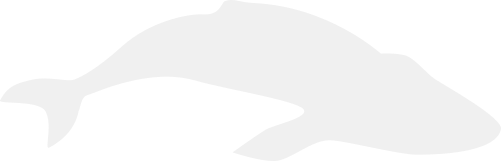 41
[Speaker Notes: G]
Acknowledgments:
Michael Bahtiarian
William Ellison
Jason Gedamke
Jolie Harrison
Leila Hatch
Craig Johnson
Lee Kindberg
Kathy Metcalf
Jesse Spence
Debbie Duckworth
CAPT Sean Brady
CDR Meridena Kauffman
LT Braden Rostad
Melissa Perera
Jaideep Sirkar
Coast Guard Shipyard personnel
Aker Shipyard personnel
Professors Golding & Higgins
42
[Speaker Notes: G]
References
Slide 2
https://wonderopolis.org/wp-content/uploads/2016/06/Beached_Whale_Featured_xl_20426341_(Custom).jpg 


Slide 21
http://footage.framepool.com/en/shot/791710727-devon-strait-container-ship-wake-water-yacht 


Slide 25
https://www.continental-corporation.com/en/press/press-releases/sound-insulation-for-marine-life--134416
43